IHO CSB WG 14/xx
Agenda Item 2.10 
DRAFT INITIAL COMMUNICATIONS PLAN
16-August-2023 | T. Kearns
What the what?
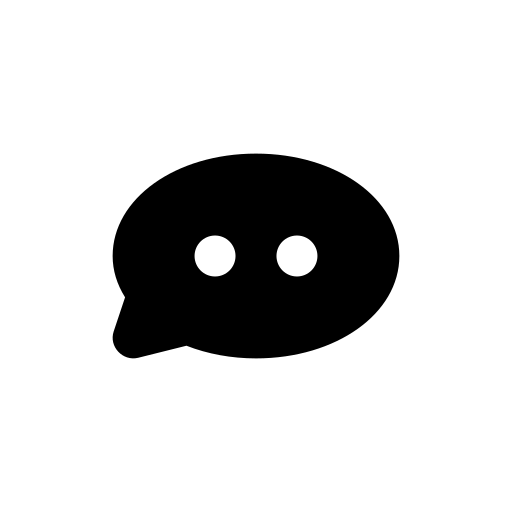 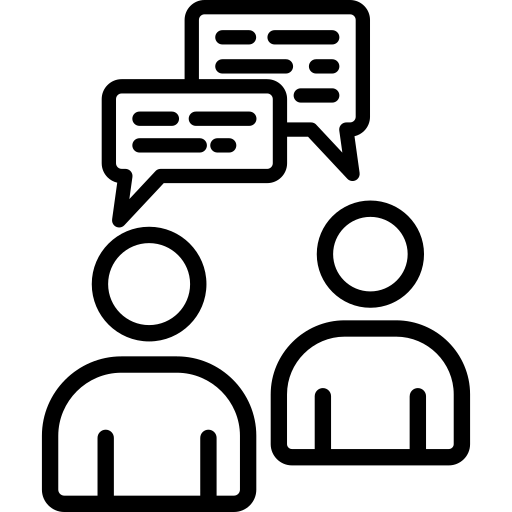 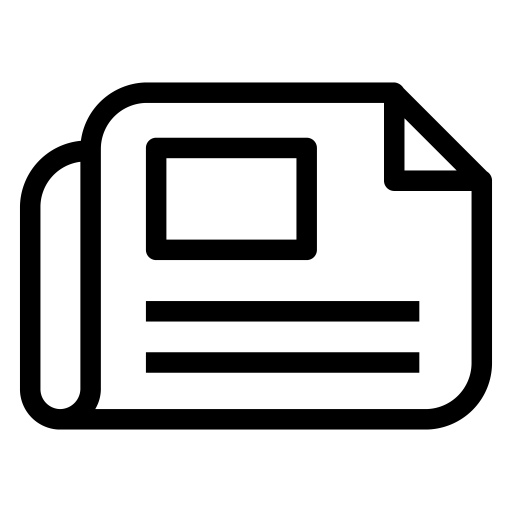 Message
Means
Documentation
[Speaker Notes: definitions – what is a communications plan?
what does it include?]
PRIMARY CHALLENGE
Crowdsourced Bathymetry
Crowdsourced Bathymetry
[Speaker Notes: challenges?

who are the players?
IHO, Seabed 2030, GEBCO, IOC, industry, academia, public, others…]
The Seascape is Vast
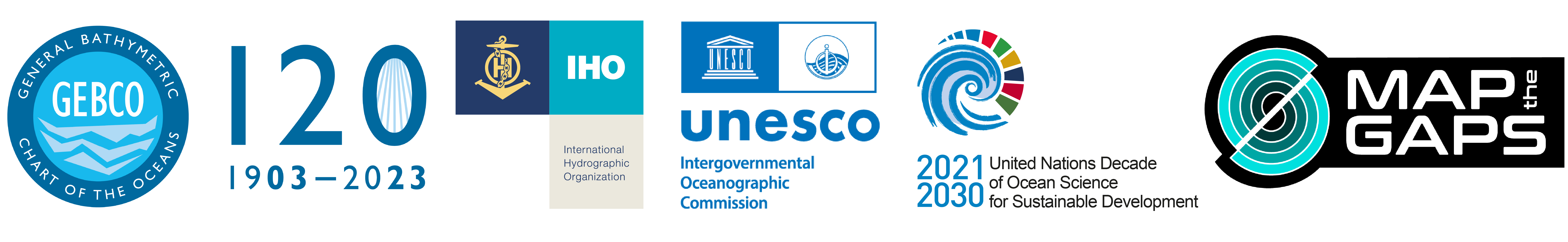 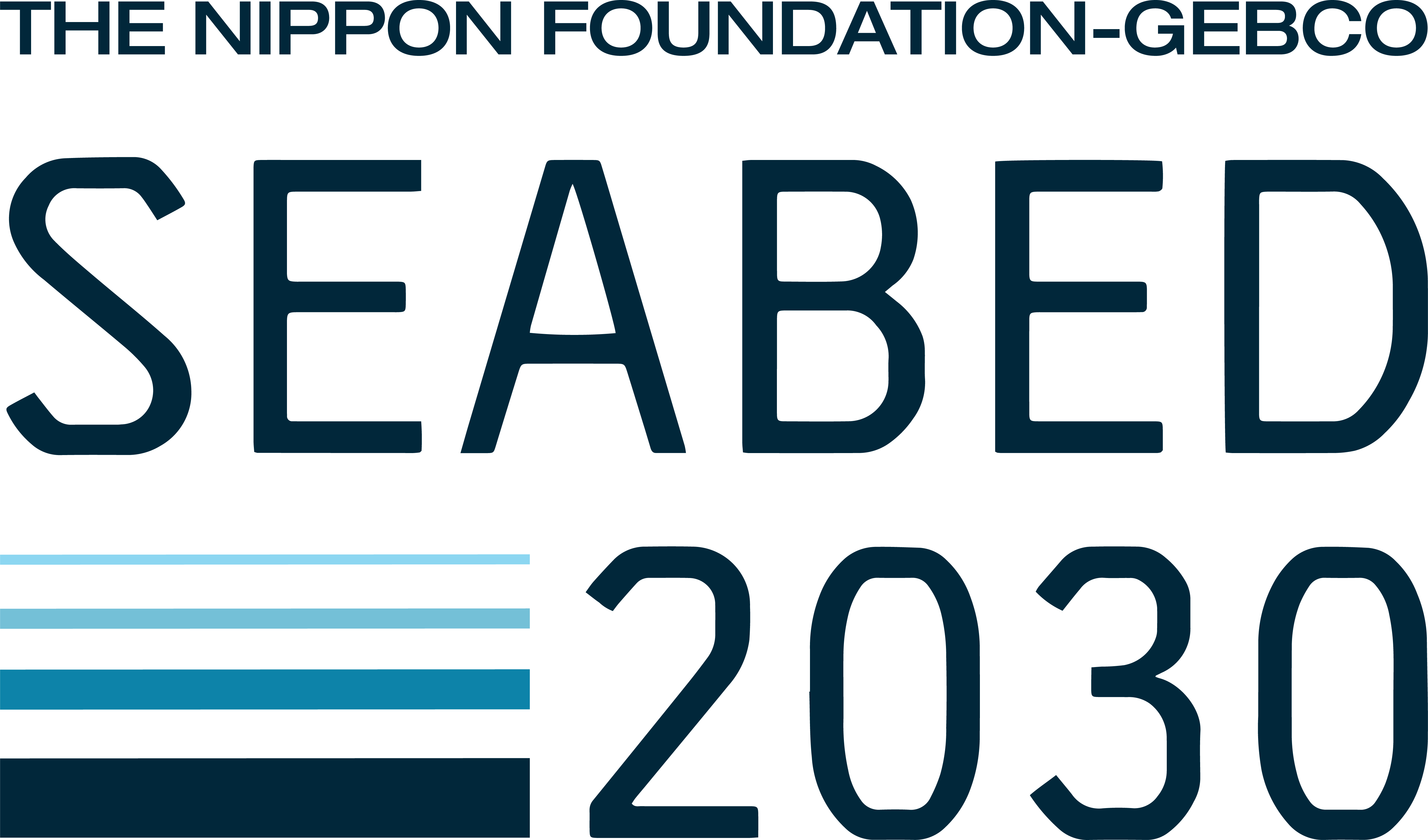 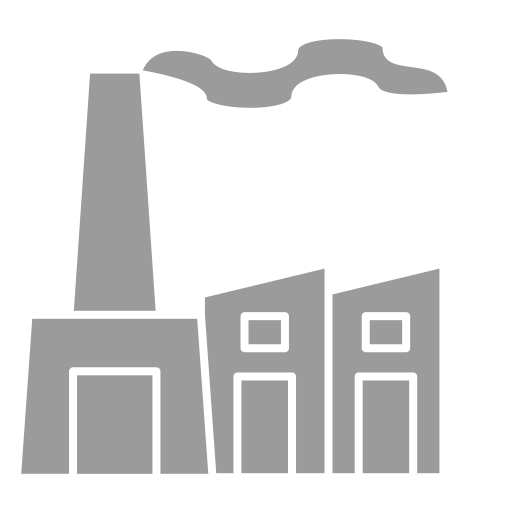 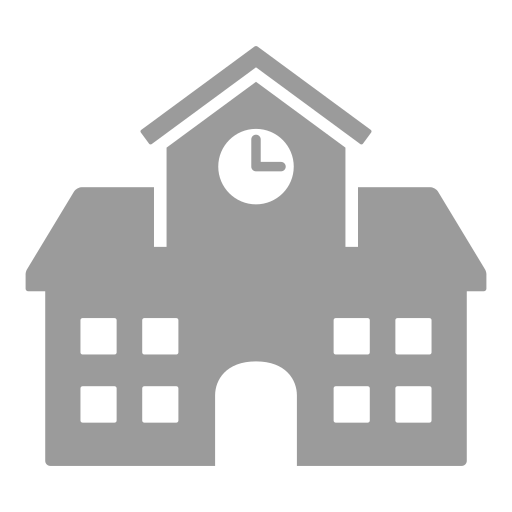 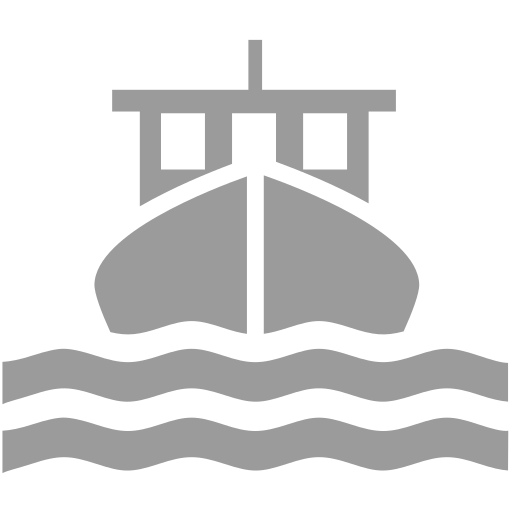 [Speaker Notes: who are the players?
IHO, Seabed 2030, GEBCO, IOC, industry, academia, public, others…]
Objectives/Goals
Comms Infrastructure
Target Audience(s)
Message(s)
Spokespersons
Channels and Outlets
Budget
Deliverables
Schedule
Success metrics
Elements
[Speaker Notes: Elements of THIS comms plan
reminder – it’s a draft and a start]
Objectives/Goals
Definitions
Roles & responsibilities
Internal/External Comms
Targets identified
Facilitate comms
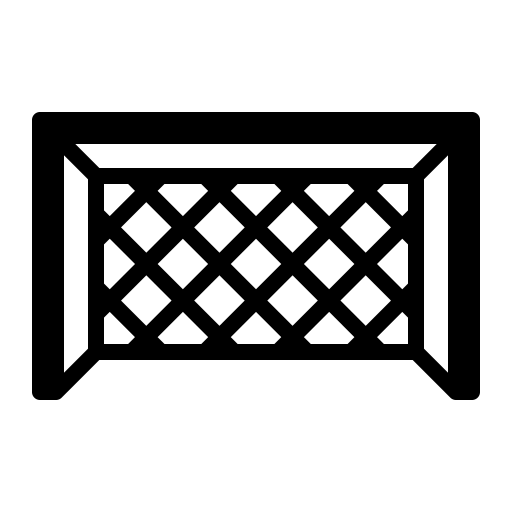 Objectives/Goals
Comms Infrastructure
Identification and coordination of work assignments
Distribution of work
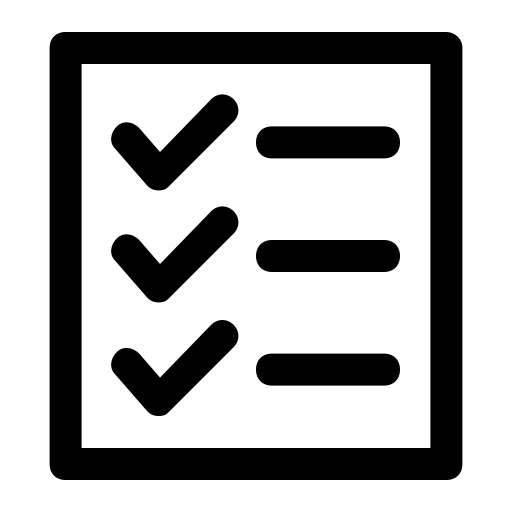 Objectives/Goals
Comms Infrastructure
Target Audience(s)
Contributors to CSB
Beneficiaries of CSB
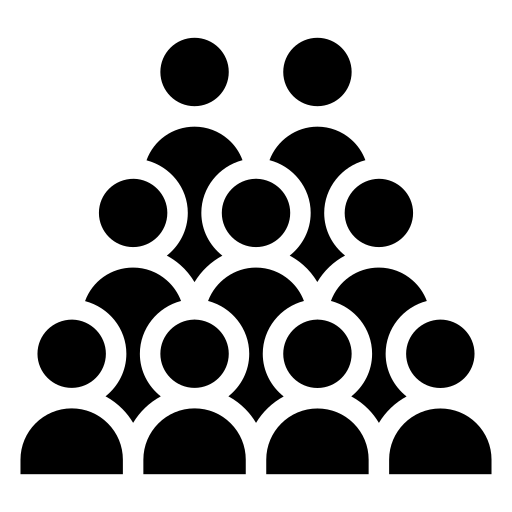 Objectives/Goals
Comms Infrastructure
Target Audience(s)
Message(s)
Science based?
Safe navigation based?
Conservation based?
Incentive/prize based?
Obligation based?
Remuneration based?
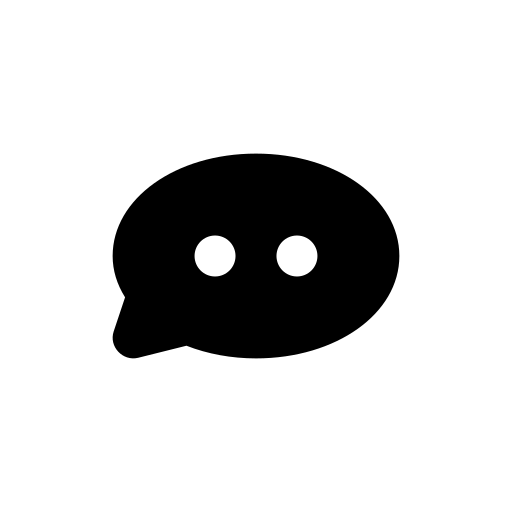 Objectives/Goals
Comms Infrastructure
Target Audience(s)
Spokespersons
High net worth individuals
Conservation stars
Influencers
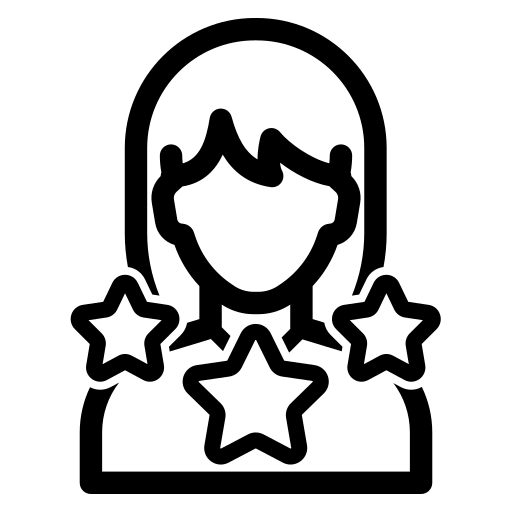 Objectives/Goals
Comms Infrastructure
Target Audience(s)
Spokespersons
Channels and Outlets
Direct 1:1 
Indirect 1:Many
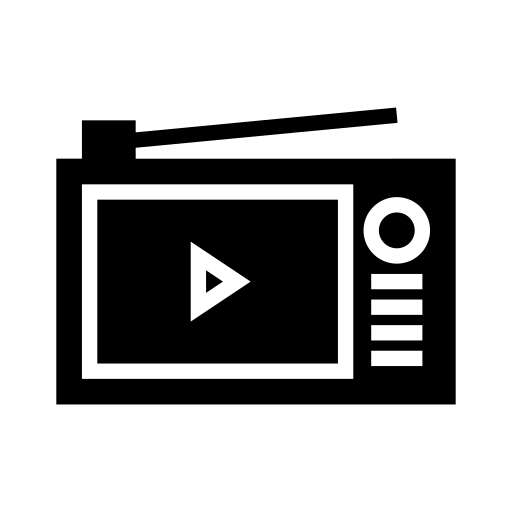 Objectives/Goals
Comms Infrastructure
Target Audience(s)
Spokespersons
Channels and Outlets
Budget
Communication isn’t free
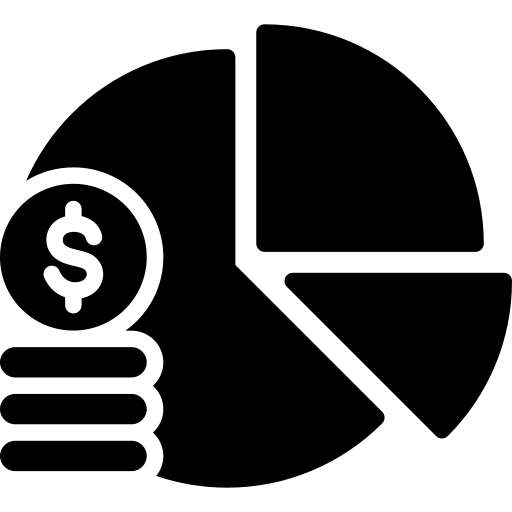 Objectives/Goals
Comms Infrastructure
Target Audience(s)
Spokespersons
Channels and Outlets
Budget
Deliverables
Events, collateral, assets
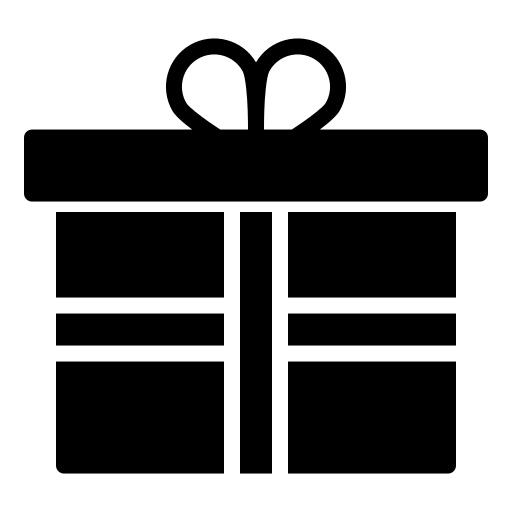 Objectives/Goals
Comms Infrastructure
Target Audience(s)
Spokespersons
Channels and Outlets
Budget
Deliverables
Schedule
integration into workplans
budget dependent
work assignments
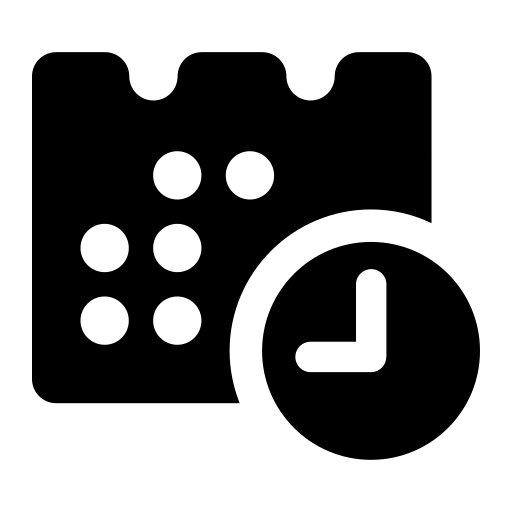 Objectives/Goals
Comms Infrastructure
Target Audience(s)
Spokespersons
Channels and Outlets
Budget
Deliverables
Schedule
Success Metrics
needs to be discussed but quantified
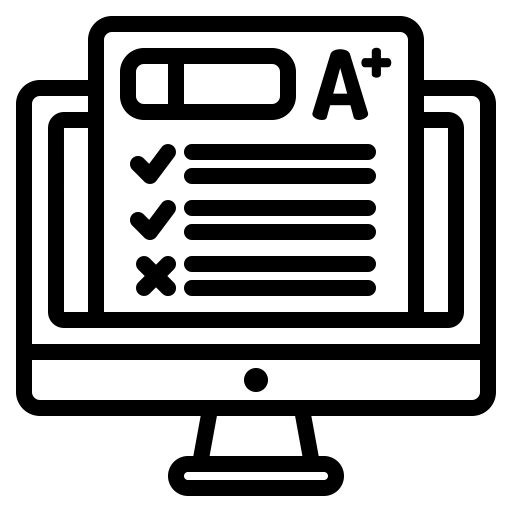 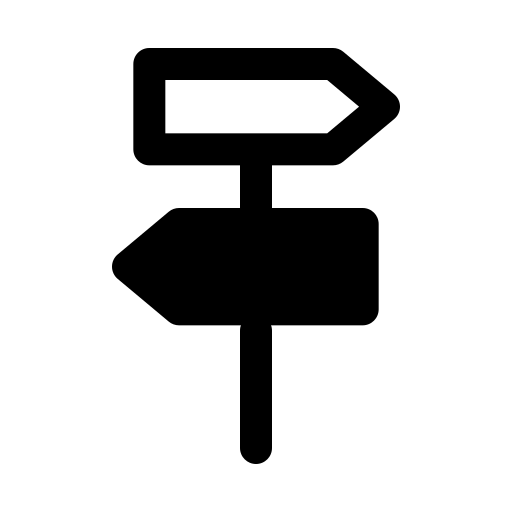 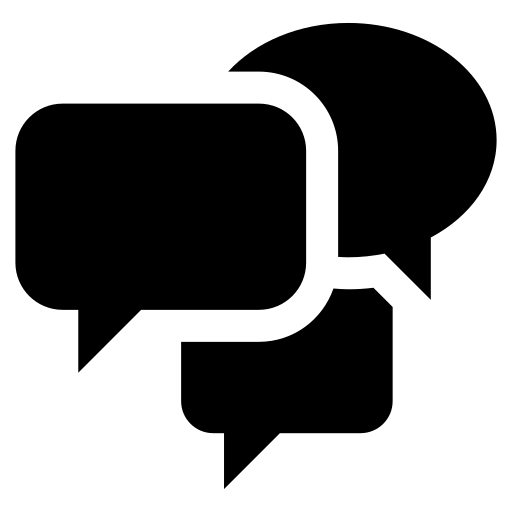 Directions 
& Decisions
Discussion
Next Steps
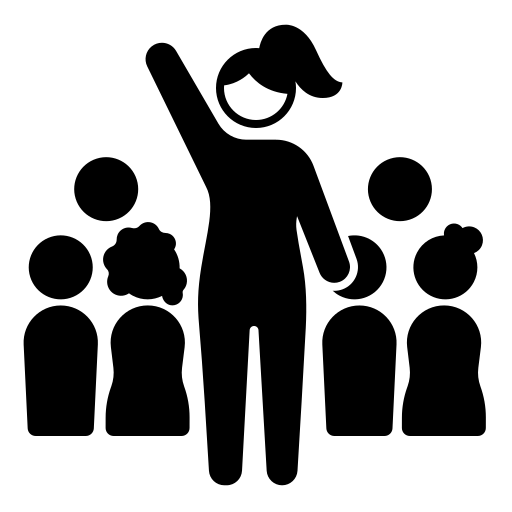 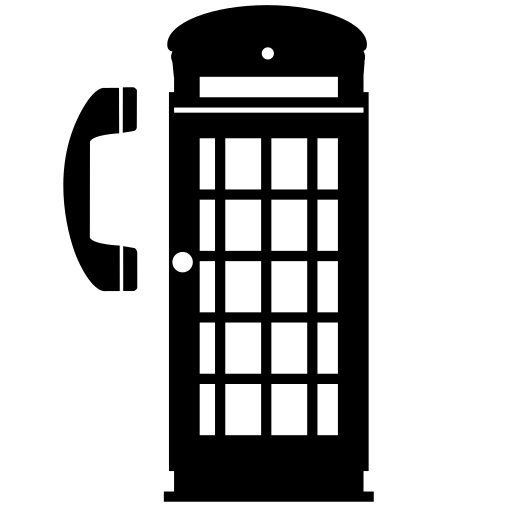 Identify
Leadership
External 
Engagement
[Speaker Notes: Elements of THIS comms plan
reminder – it’s a draft and a start]
Thank you
DRAFT INITIAL COMMUNICATIONS PLAN
https://docs.google.com/document/d/1nJ9CIMoeHORn_1GyX1GGRWVBiBG5Wte6cRFgcXxCge0/edit
T. Kearns | tim@glos.org